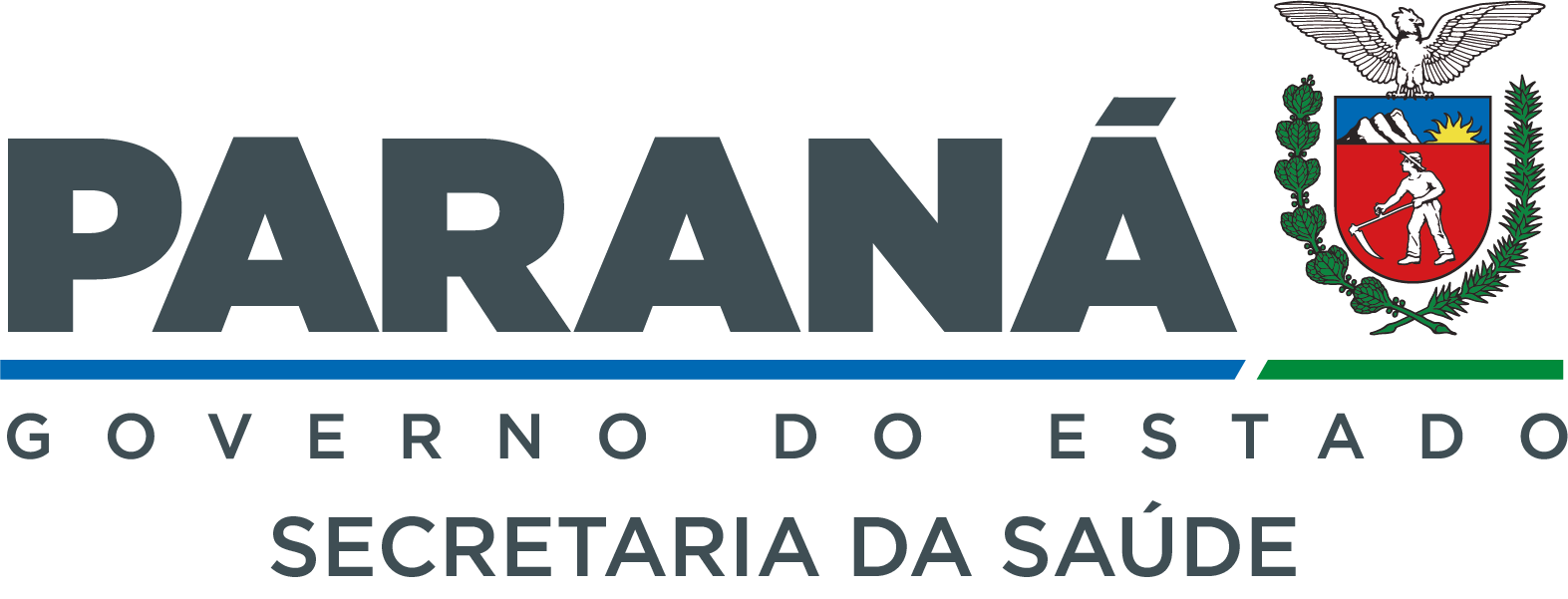 Portaria 2.624/2020 de 28 de Setembro de 2020
Centro de Informações Estratégicas de Vigilância em Saúde – CIEVS-PR
Diretoria de Vigilância em Saúde - DAV
Secretaria de Estado da Saúde do Paraná
Portaria 2.624/2020 de 28 de Setembro de 2020
Institui incentivo de custeio, em caráter excepcional e temporário, para a execução de ações de vigilância, alerta e resposta à emergência de Covid-19

Valor repassado:$300.000,00(trezentos mil reais),para ser usado com Núcleos Hospitalares de Vigilância Epidemiológica, pertencentes a hospitais com gestão pública e com mais de 10 leitos de UTI habilitados e implantados
Hospitais-PR que serão contemplados
Desta forma,  vimos solicitar junto a CIB, o pedido de dilação de prazo do referido recurso por mais 12 meses, a contar de 01 de janeiro de 2022, para utilização do recurso da Portaria 2624/2020.
OBRIGADA!



urr@sesa.pr.gov.br

(41) 3330-4696
9117-0444